R
Bina Ramamurthy
CSE651C, B. Ramamurthy
6/28/2014
1
R Language
R is a software package for statistical computing.
R is an interpreted language
It is open source with high level of contribution from the community
“R is very good at plotting graphics, analyzing data, and fitting statistical models using data that fits in the computer’s memory.” 
“It’s not as good at storing data in complicated structures, efficiently querying data, or working with data that doesn’t fit in the computer’s memory.”
CSE651C, B. Ramamurthy
6/28/2014
2
Why R?
There are many packages available for statistical analysis such as SAS and SPSS but there are expensive (user license based) and are proprietary.
R is open source and it can pretty much what SAS can do but free.
R is considered one of the best statistical tools in the world.
For R people can submit their own packages/libraries, using the latest cutting edge techniques.
To date R has got almost 15,000 packages in the CRAN (Comprehensive R Archive Network – The site which maintains the R project) repository.
R is great for exploratory data analysis (EDA): for understanding the nature of your data before you launch serious analytics.
CSE651C, B. Ramamurthy
6/28/2014
3
R Packages
An R package is a set of related functions
To use a package you need to load into R
R offers a large number of packages for various vertical and horizontal domains: 
Horizontal: display graphics, statistical packages, machine learning 
Verticals: wide variety of industries: analyzing microarray data, modeling credit risks, social sciences, automobile data (none so far on sensor data from automobiles!)
CSE651C, B. Ramamurthy
6/28/2014
4
Library
Library Package Class
R considers every item as a class/object
Thousands of Online libraries
150000 packages
CRAN: Comprehensive R Archive Network
Look at all the packages available in CRAN
http://cran.r-project.org/

R-Forge is another source for people to collaborate on R projects
CSE651C, B. Ramamurthy
6/28/2014
5
Approach to learning R
R Basics, fundamentals
The R language
Working with data
Statistics with R language
CSE651C, B. Ramamurthy
6/28/2014
6
R Basics
Obtaining the R package
Installing it 
Install and use packages
Quick overview and tutorial
CSE651C, B. Ramamurthy
6/28/2014
7
A quick demo of R’s capabilities
See p.98 onwards till p.102 of 
simpleR: Using R for introductory statistics
By J. Verzani
http://cran.r-project.org/doc/contrib/Verzani-SimpleR.pdf

R in a nutshell, by Joseph Adler, O’reilly, 2010
Chapter 3 Basics, Ch.4 packages, 
(search for this online)
Look for these resources online…and try these.
See Rhandout.docx linked to today’s lecture
CSE651C, B. Ramamurthy
6/28/2014
8
Packages
A package is a collection of functions and data files bundled together.
In order to use the components of a package it needs to be installed in the local library of the R environment.
Loading packages
Custom packages
Building packages
Activity: explore what R packages are available, if any, for the automotive domain
(Later on, when the need arises) Try to create a custom package for the domain of your interest.
CSE651C, B. Ramamurthy
6/28/2014
9
More R
R syntax
R Control structures
R Objects
R formulas
CSE651C, B. Ramamurthy
6/28/2014
10
R Syntax
R language is composed of series of expression resulting in a value
Examples of expression include assignment statements, conditional statements, and arithmetic expressions
> a<- 42
> b <- a%% 5
> if (b == 0) " a divisible evenly by 5" else " not evenly divisible by 5"
[1] " not evenly divisible by 5"
Variables in R are called symbols
CSE651C, B. Ramamurthy
6/28/2014
11
R Objects
All items vectors, lists, even functions are considered as objects in R
Example :  a vector of integers , and then floats
p<- c(6, 8,4,5,78)
p
q<- c(5.6, 4.5, 7.8, 9.3)
Q
A list can be made of items of any type

> r<- list(p, q, "this demo")
> r
[[1]]
[1]  6  8  4  5 78

[[2]]
[1] 5.6 4.5 7.8 9.3

[[3]]
[1] "this demo“
CSE651C, B. Ramamurthy
6/28/2014
12
Special Values
> v <- c(1,2,3)
> v
[1] 1 2 3
> length(v) <- 4
> v
[1] 1 2 3 NA

NA : not defined or not available
Very Large and very small numbers:
> 2 ^ 1024
[1] Inf
> - 2 ^ 1024
[1] -Inf
CSE651C, B. Ramamurthy
6/28/2014
13
Curly braces
Curly braces are used to group a set of operations in the body of a function:
> f <- function() {x <- 1; y <- 2; x + y}
> f()
[1] 3
CSE651C, B. Ramamurthy
6/28/2014
14
Control Structures
> i <-4
> repeat {if (i > 25) break else {print(i); i <- i + 5;}}
[1] 4
[1] 9
[1] 14
[1] 19
[1] 24
CSE651C, B. Ramamurthy
6/28/2014
15
One last example
survey.results <- factor( c("Disagree", "Neutral", "Strongly Disagree", "Neutral", "Agree", "Strongly Agree","Disagree", "Strongly Agree", "Neutral","Strongly Disagree", "Neutral", "Agree"),levels=c("Strongly Disagree", "Disagree", "Neutral", "Agree", "Strongly Agree"),ordered=TRUE)
survey.results
R will automatically compute the numbers in each category!
There are many more functions and operations available in R that are related to data.
CSE651C, B. Ramamurthy
6/28/2014
16
Lets explore RStudio
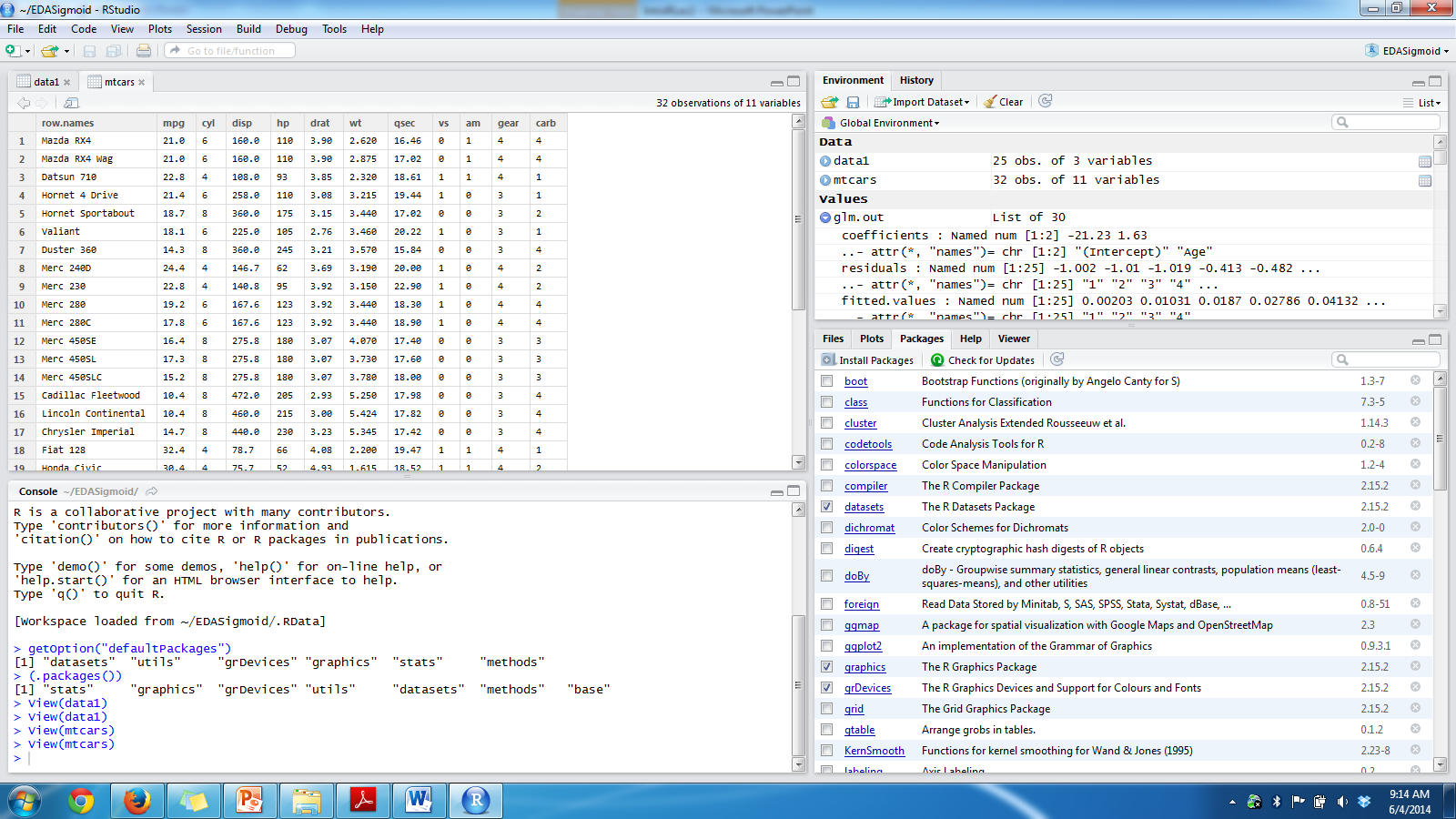 CSE651C, B. Ramamurthy
6/28/2014
17
Let do a EDA of cars data
Look at the tutorial in handout#1
R is good for Exploratory Data Analytics
It is really good for most statistcal computing you will you in your domain.
Explore R and its application in automotive domain.
CSE651C, B. Ramamurthy
6/28/2014
18